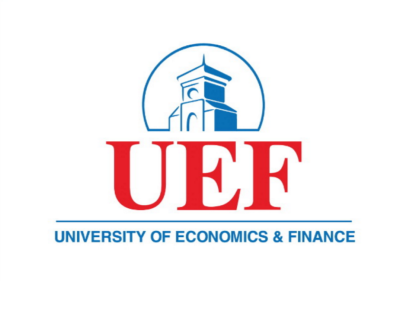 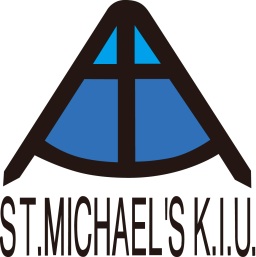 CHƯƠNG TRÌNH KHÁM PHÁ NHẬT BẢN VÀ GIAO LƯU HỌC TẬP TẠI TRƯỜNG ĐẠI HỌC QUỐC TẾ KOBE (KIU)
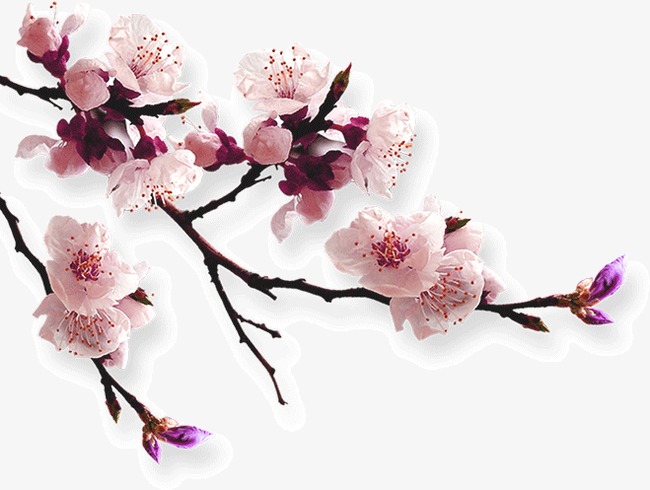 Từ 10/06 đến 19/06/2018 
                    (10 ngày 9 đêm)
Explore Japan with KIU
Mục tiêu

Tạo cơ hội cho sinh viên được tiếp cận trực tiếp nền văn hóa và con người Nhật Bản;
Sinh viên có cơ hội tham quan thành phố cảng Kobe nổi tiếng là trung tâm kinh tế, văn hóa, du lịch thuộc miền Tây nước Nhật, cùng với các thành phố như: Kyoto và Osaka;
Tăng cường khả năng ngoại ngữ;
Giao lưu, kết nối sinh viên bản xứ và sinh viên quốc tế đang học tập tại KIU;
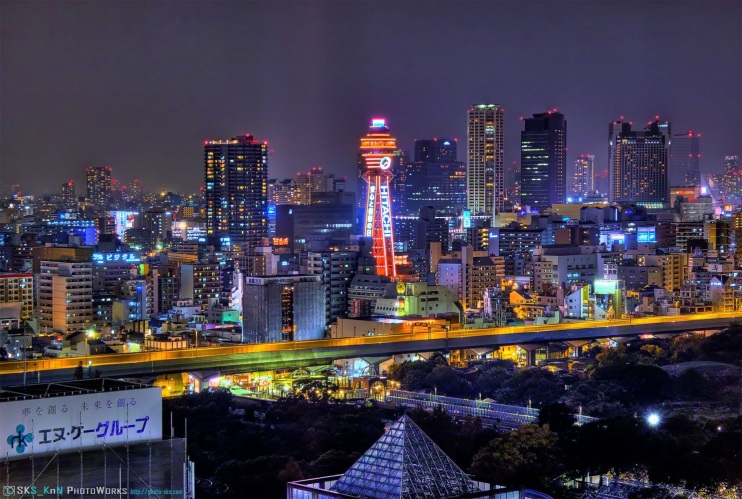 Thành phố Osaka
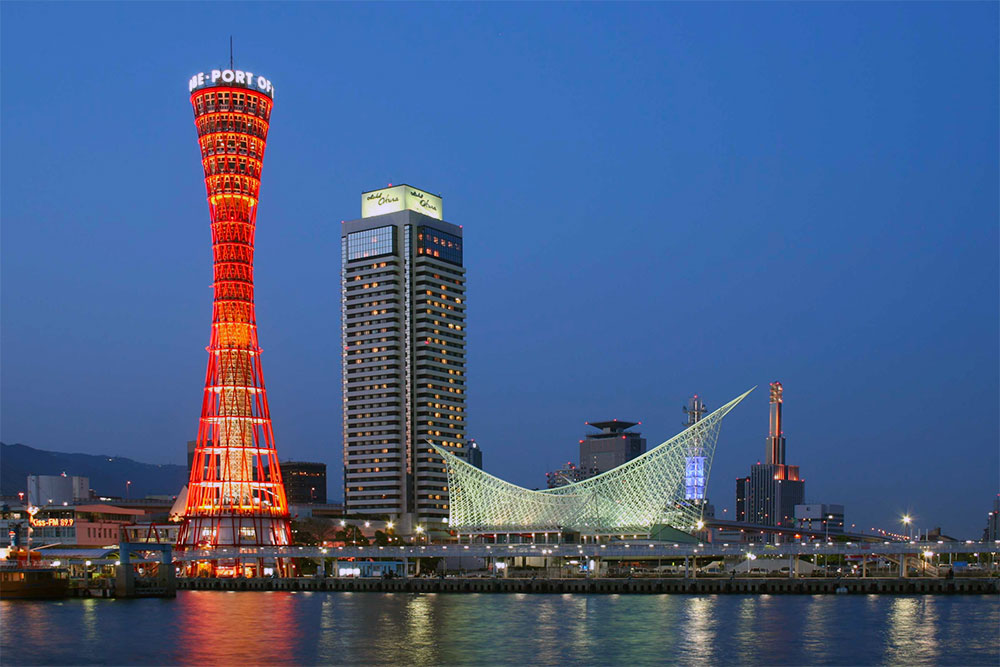 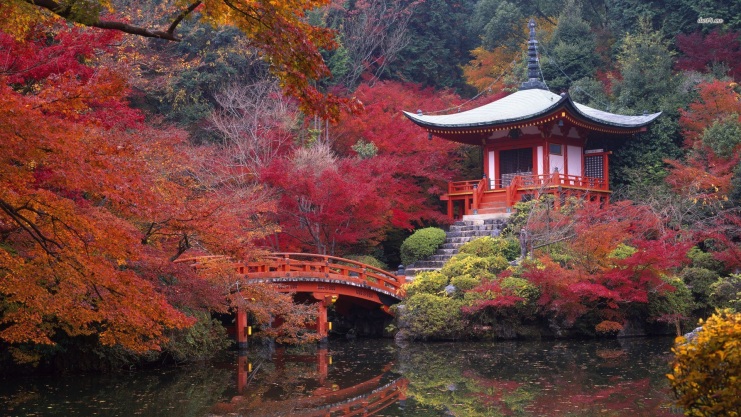 Thành phố Kyoto
Explore Japan with KIU
Thành phố Kobe
2. Lịch trình

Ngày 01: 10/06/2018 (Chủ nhật)
Đến sân bay Kansai (thành phố Osaka), di chuyển về Kobe
Tham quan thành phố Kobe
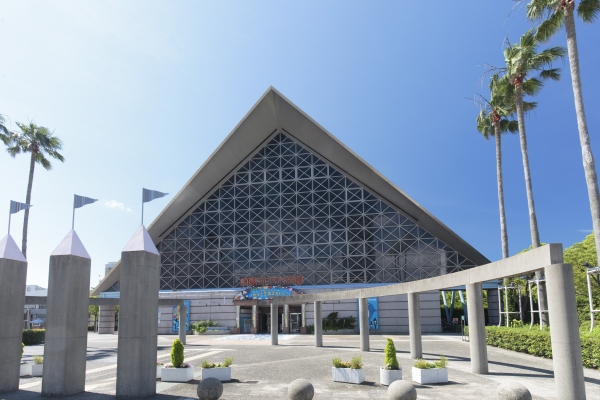 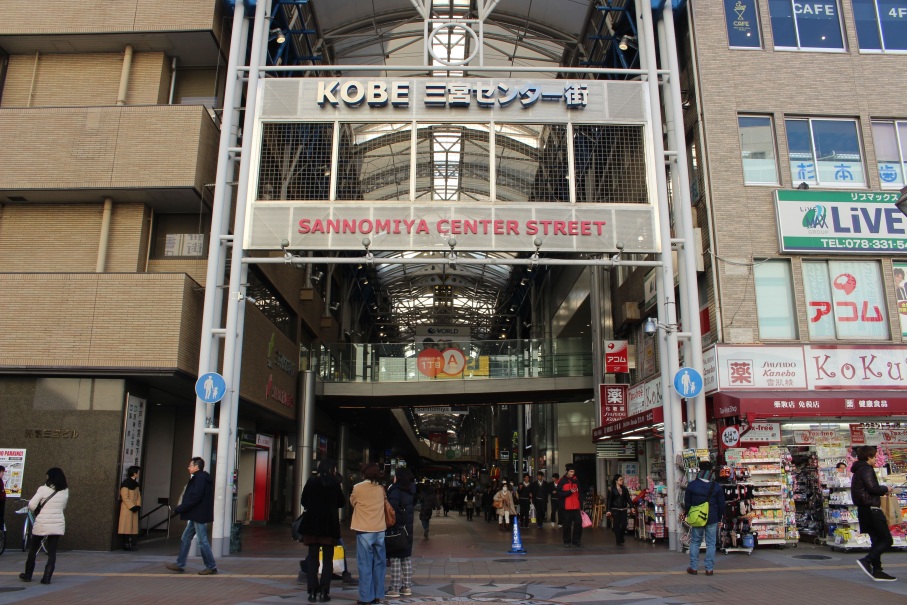 Thủy cung điện Suma
Khu phố mua sắm Sannomiya
Explore Japan with KIU
2. Lịch trình

Ngày 02: 11/06/2018 (Thứ 2)
Tham quan cơ sở chính của Trường Đại học quốc tế Kobe (KIU)
Tham dự Lễ & Tiệc chào đón
Tham dự buổi hướng dẫn nội dung chương trình
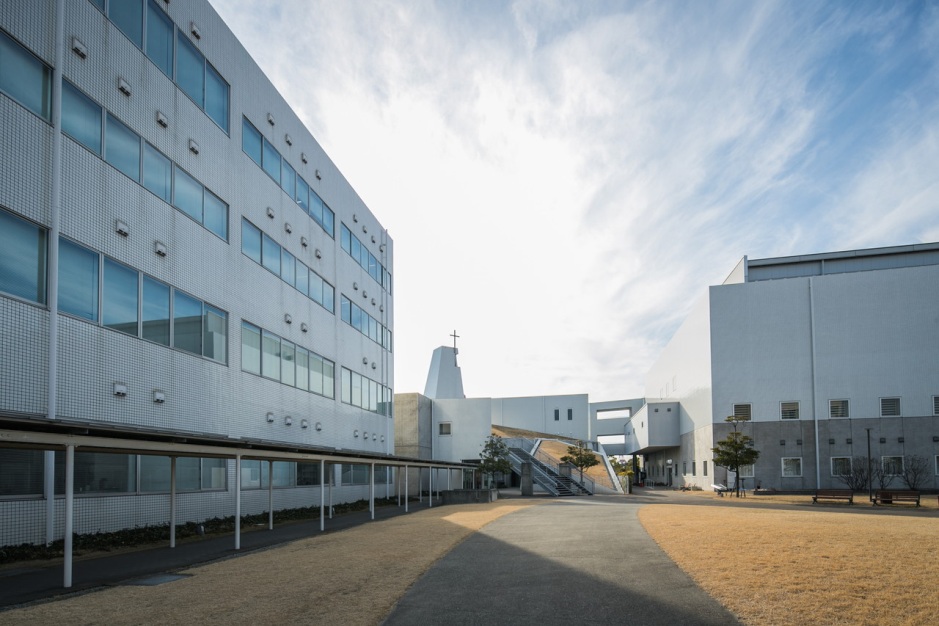 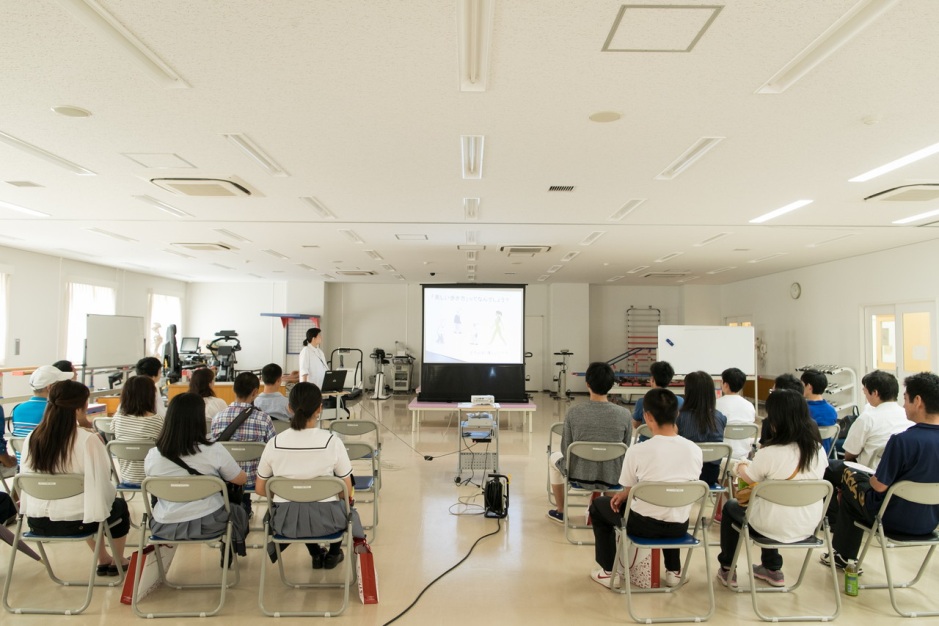 Explore Japan with KIU
2. Lịch trình

Ngày 03: 12/06/2018 (Thứ 3)
Tham gia lớp học tiếng Anh & tiếng Nhật
Giao lưu với các sinh viên quốc tế đang học tập tại KIU
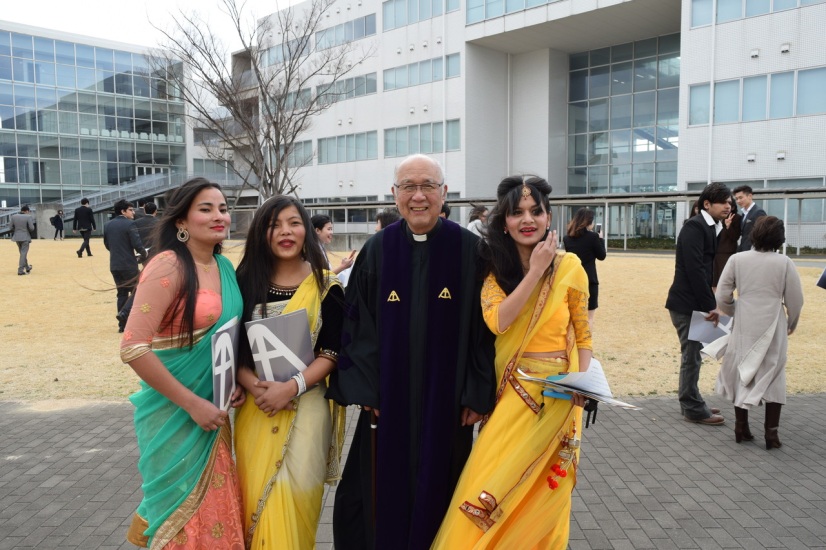 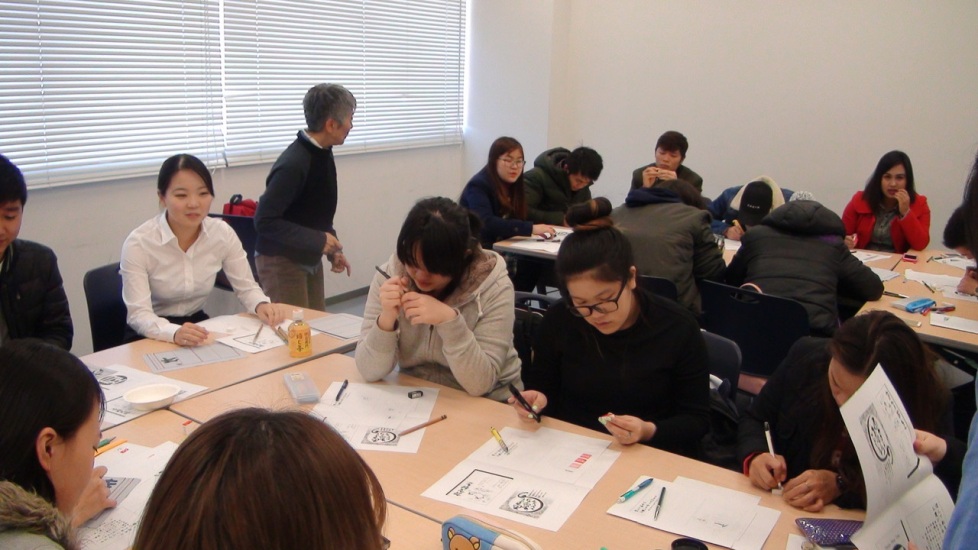 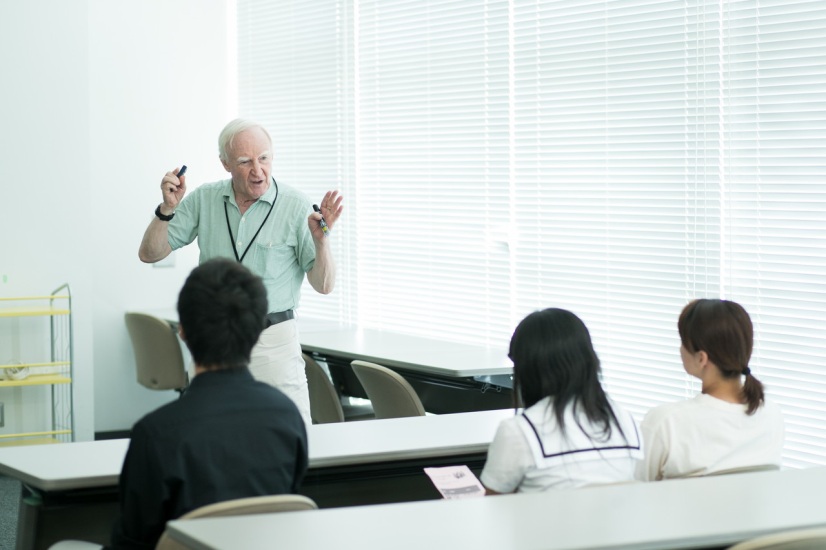 Explore Japan with KIU
2. Lịch trình

Ngày 04: 13/06/2018 (Thứ 4)
Tham quan Cố đô Kyoto (cả ngày)
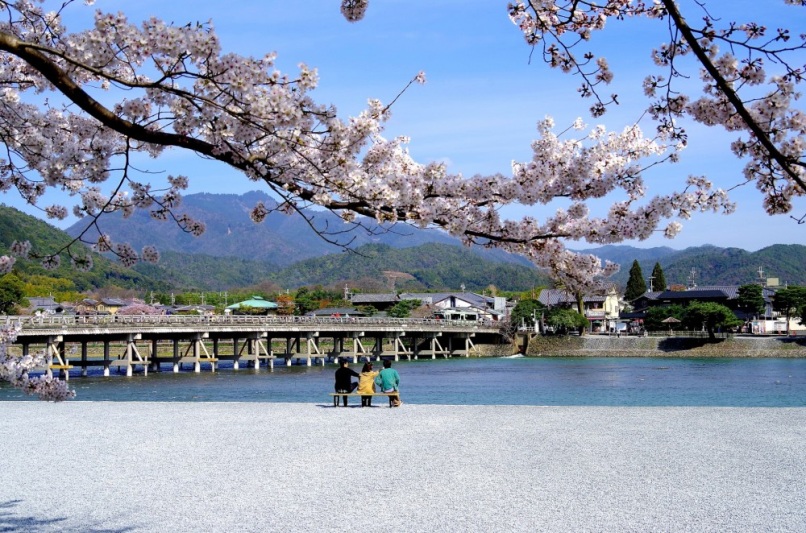 Công viên Arashiyama
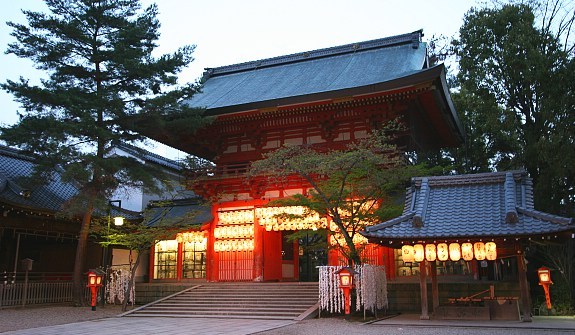 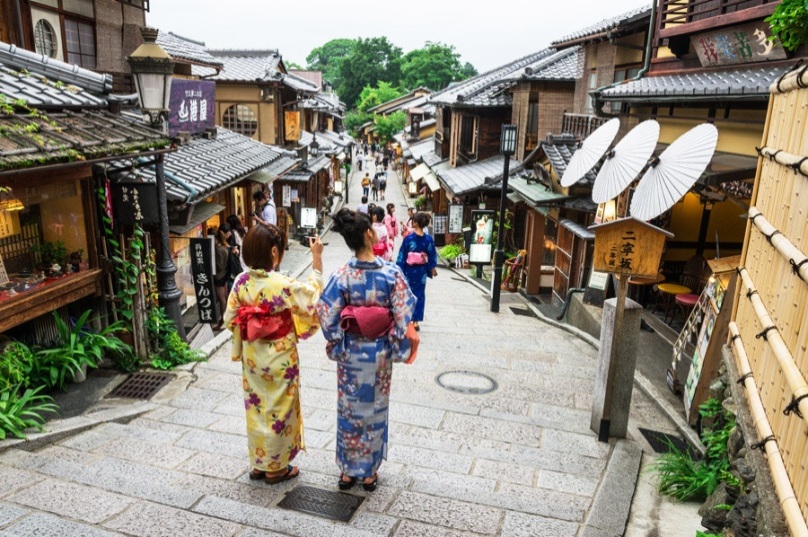 Đền Yasaka
Phố cổ Gion
Explore Japan with KIU
2. Lịch trình

Ngày 05: 14/06/2018 (Thứ 5)
Tham gia lớp học tiếng Nhật với sinh viên KIU
Tham quan bảo tàng nhà máy rượu Sake Hakutsuru
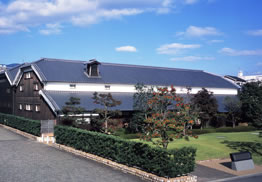 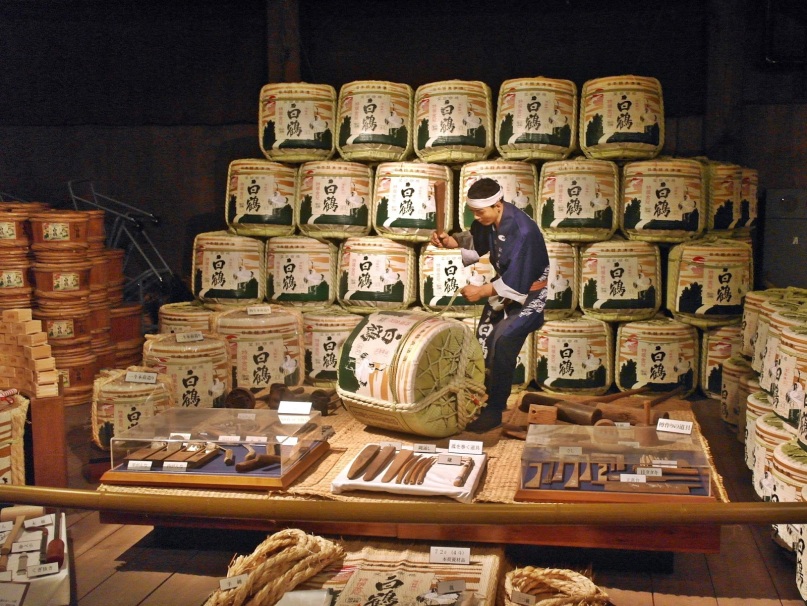 Bảo tàng nhà máy rượu Sake Hakutsuru
Explore Japan with KIU
2. Lịch trình

Ngày 06: 15/06/2018 (Thứ 6)
Tham quan Universal Studio Japan (cả ngày)
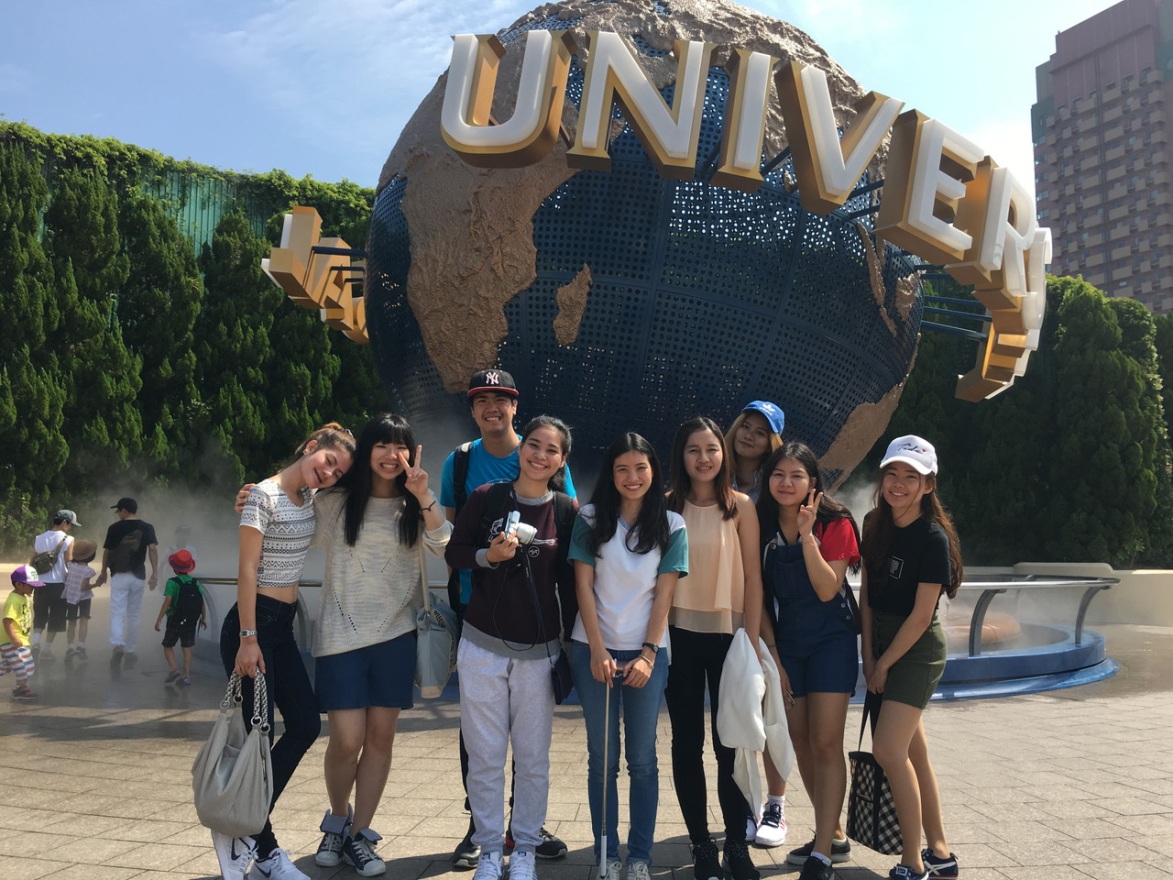 Sinh viên KIU tham quan Universal Studio Japan
Explore Japan with KIU
2. Lịch trình

Ngày 07: 16/06/2018 (Thứ 7)
Tham quan thành phố Osaka, thành phố lớn thứ 3 tại Nhật Bản
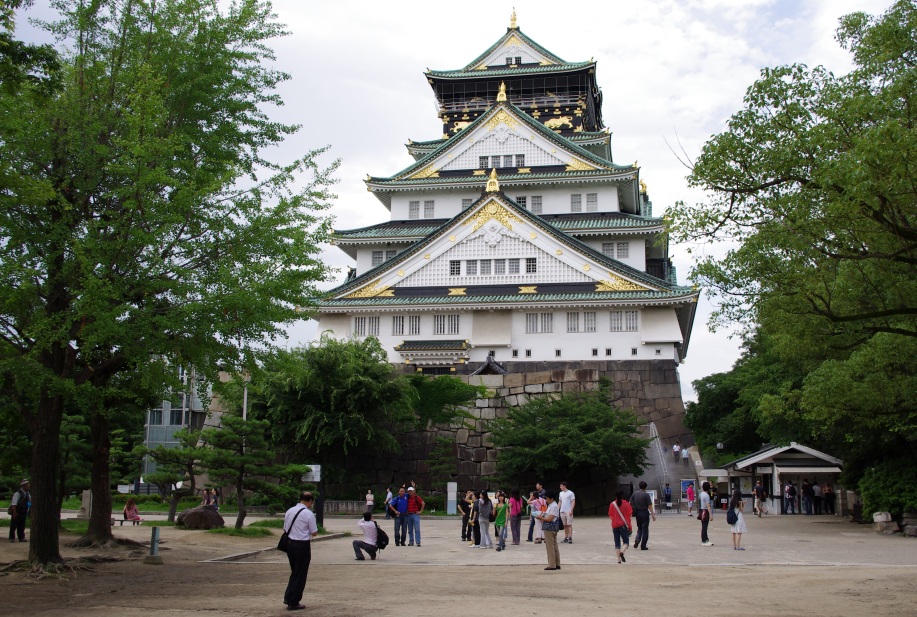 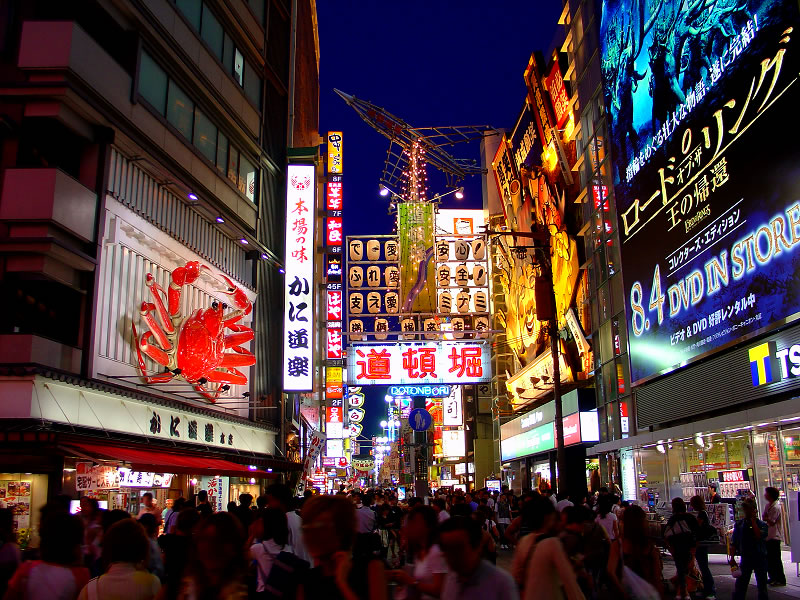 Thành cổ Osaka
Phố mua sắm Dotonbori
Explore Japan with KIU
2. Lịch trình

Ngày 08: 17/06/2018 (Chủ nhật)
Tìm hiểu ý nghĩa và trải nghiệm mặc Kimono, trang phục truyền thống của Nhật Bản
Tham quan khu phố người Hoa và cảng Kobe
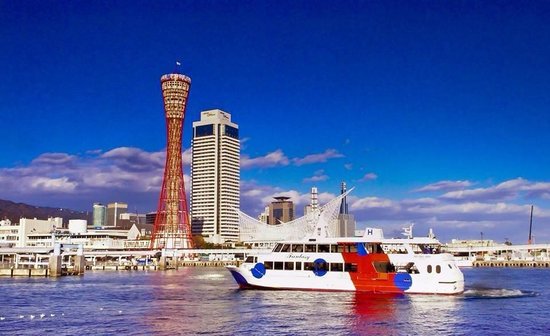 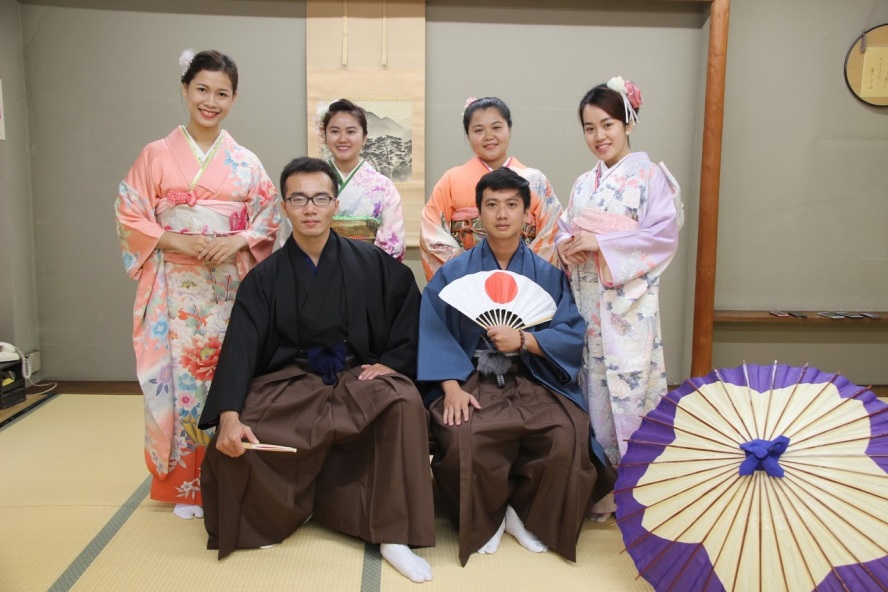 Explore Japan with KIU
2. Lịch trình

Ngày 09: 18/06/2018 (Thứ 2)
Phát biểu trải nghiệm chương trình
Lễ kết thúc chương trình
Tiệc chia tay
Trải nghiệm làm bánh nướng Takoyaki



Ngày 10: 19/06/2018 (Thứ 3)

Quay về TP. HCM
Kết thúc chương trình giao lưu học tập tại Nhật Bản
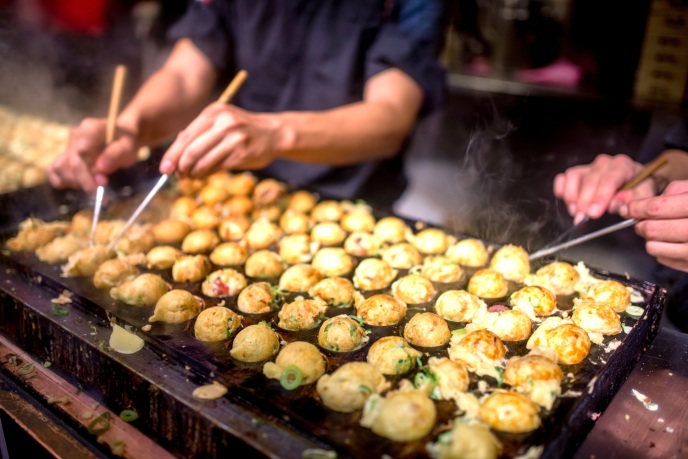 Explore Japan with KIU
3. Nơi lưu trú:

Khách sạn Kobe Plaza (3*) hoặc tương đương
	https://www.hotelplazakobe.co.jp/languege/en.html
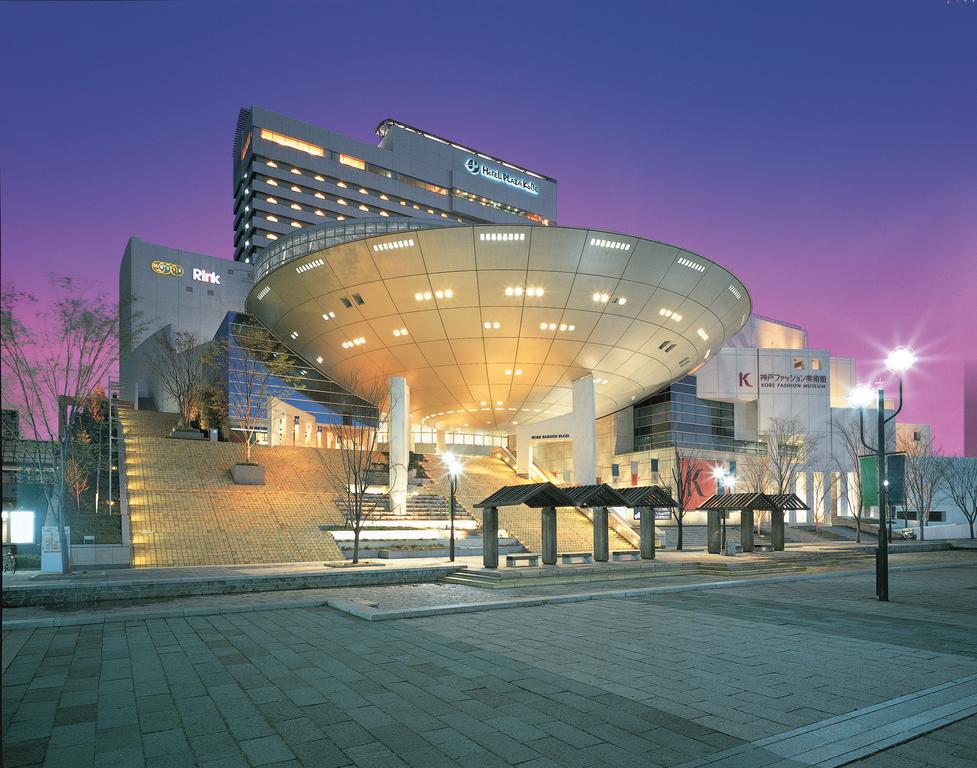 Explore Japan with KIU
4. Chi phí chuyến đi: 43.500.000VND/người

Chi phí bao gồm:
Vé máy bay khứ hồi, lệ phí xin visa, phí bảo hiểm du lịch;
Phí tham quan, học tập theo chương trình;
Phí lưu trú (khách sạn chuẩn 3* hoặc tương đương): 03 người/phòng;
Xe di chuyển theo chương trình;
Ăn sáng và ăn trưa theo chương trình;
Dịch vụ hỗ trợ 24/7.

Chi phí không bao gồm:
Ăn tối
Các chi phí cá nhân.
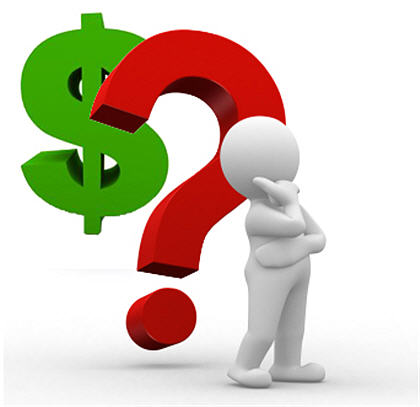 Explore Japan with KIU
5. Lưu ý

Số lượng tham dự: 21 sinh viên
Thời hạn nhận hồ sơ đăng ký: Từ ngày thông báo đến hết 15/04/2018
Hình thức đăng ký:
	1. Đăng ký trực tiếp tại Viện Đào tạo quốc tế UEF (Tầng 2)
	2. Đăng ký qua đường link: 
		https://goo.gl/forms/yG6dPJDbFl0ng2lg2
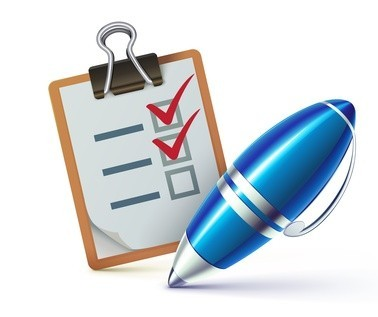 Explore Japan with KIU
THÔNG TIN LIÊN HỆ

VIỆN ĐÀO TẠO QUỐC TẾ  (Tầng 2)
TRƯỜNG ĐẠI HỌC KINH TẾ TÀI CHÍNH TP.HCM
Số 276 Điện Biên Phủ, Phường 17, Quận Bình Thạnh, Tp. Hồ Chí Minh
ĐT: 08.5422.1374 – 08.5422.6666 (023).
Hotline: 091 606 1080
Email: daotaoquocte@uef.edu.vn
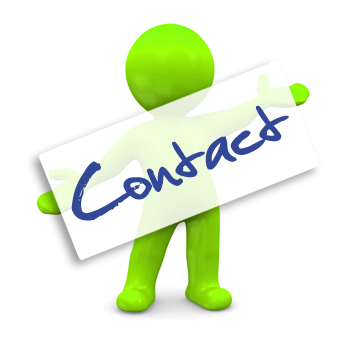 Explore Japan with KIU
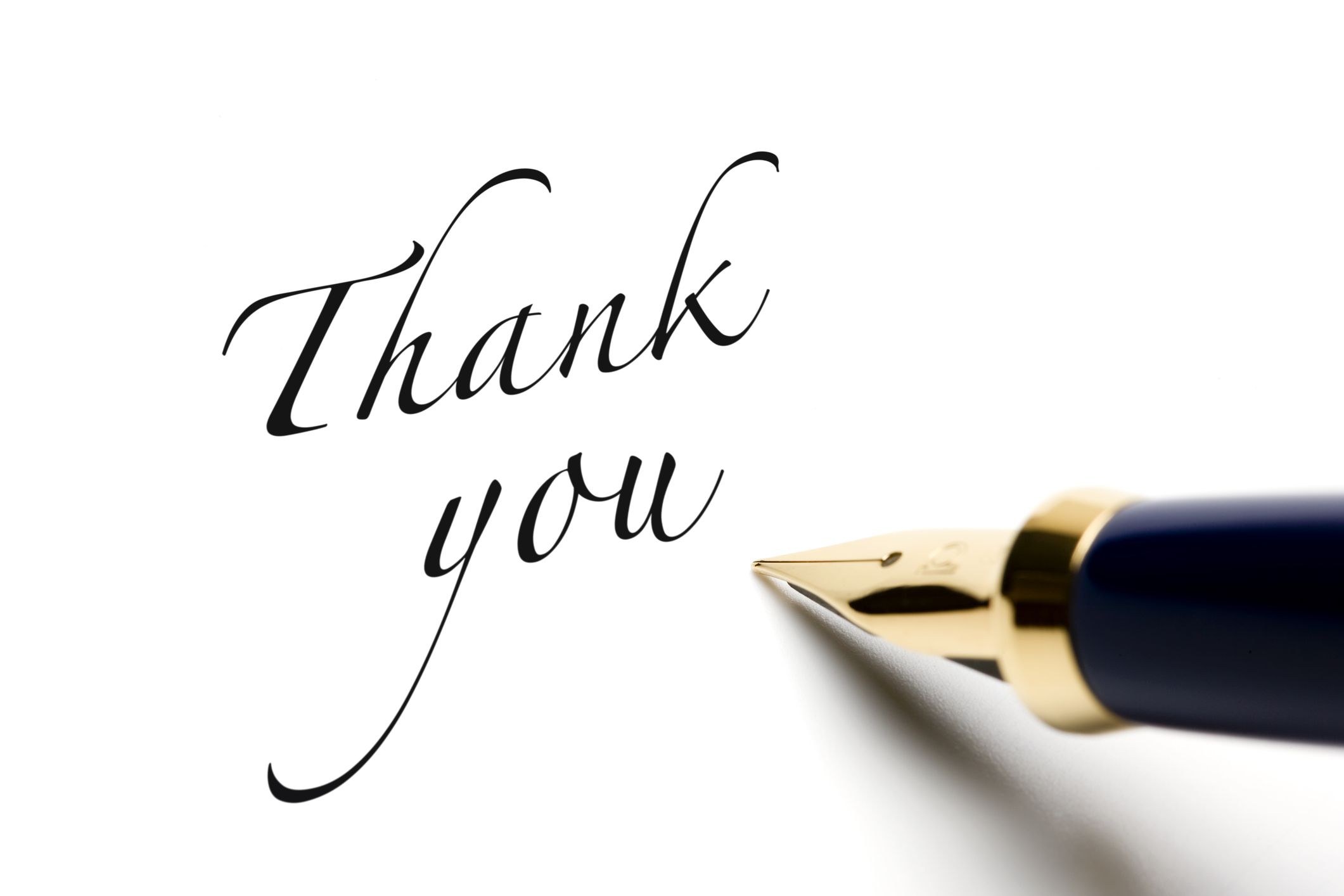